Alternatives sous contraintes
L’adaptation des pratiques plus simple et rapide que l’adaptation des moyens
Sommaire
Historique
De l’état des lieux au début de la réflexion
Difficultés, contraintes
Leviers d’action
Le fruit des réflexions
Actions mises en place
Projets en cours
Et pour demain…
Historique
Hôpital pavillonnaire du début 20ème
Nombreuses unités d’hospitalisation (+ de lits)
Peu de chambres d’isolement (~12 lits d’isolement)

Travaux de reconstruction à partir des années 2000
Nouvelle architecture : 
Uniquement des chambres simples
Doublement du nombre de chambres d’isolement (~22 lits)
Services plus vastes, lumineux et ouverts
Renfort des équipes : 
Création Equipe Mobile de Soutien
Intégration des aides-soignants dans les équipes
De l’état des lieux au début de la réflexion
Certification V2010
Création équipe EPP pour travailler sur le sujet des isolements (Formation, suivi, etc…)
Evolutions législatives
 Saturation régulière des chambres d’isolement alors que leur nombre a doublé.
Evolution des déclarations des E.I
Renouvellement des équipes
Difficultés, contraintes à la mise en place d’alternatives
Difficultés architecturales
Services très cloisonnés conçus en 2 zones ouvertes / fermées
Salle de soins et bureau infirmier en îlot central inaccessibles directement (aquarium)

Difficultés institutionnelles
Lenteur des procédures de travaux 

Contraintes culturelles
Cultures professionnelles différentes selon les unités
Culture de l’enfermement encore présente

Contraintes RH / Turn-over
Accès aux formations difficile car beaucoup de monde à former
Perte des expertises
Personnel suffisant ? Charge de travail ?
Leviers d’action
Culture isolement et contention plutôt faible
Taux de recours à l’isolement de 16 % en 2018
Taux de recours à la contention 0,84% en 2018

Rajeunissement des équipes

Recommandations CGLPL

Evolutions législatives
Contraintes de l’Art. 84
Le fruit des réflexions
Actions mises en place
Formations 
« Prévention, Gestion des Risques et Alternatives à l’Isolement et aux COntentions » (PréGRAICO)
4 sessions de 2 jours pour 20 soignants tous confondus
Sont longuement abordés : 
Alternatives
Approche gestuelle
Désescalade
Gestion émotions
Journée annuelle d’échange
Présentation matériel
Veille juridique
Le fruit des réflexions
Actions mises en place
« Décloisonnement »
Ouverture du côté fermé vers la salle de soins
Disponibilité des soignants réduisant l’anxiété et la tension des patients

Repas commun d’un seul côté (mode self / Autonomie)
Projets en cours
Plan de prévention partagé
Directives anticipées sur la gestion de la crise

Protocole de salon d’apaisement
Favoriser l’apaisement du patient 

Formation Oméga
Permettre la gestion sereine de la crise
Privilégier la désescalade

Ré Investir les médiations thérapeutiques 
Médiations sportives pour libérer les tensions
Et pour demain…
Des projets encore en réflexion
Création d’une équipe de débriefing
Accompagner et encadrer les débriefing suite aux situations de crise
Apporter une expertise sur la gestion des situations

Création d’outils d’évaluation des situations de crise
MERCI DE VOTRE ATTENTION
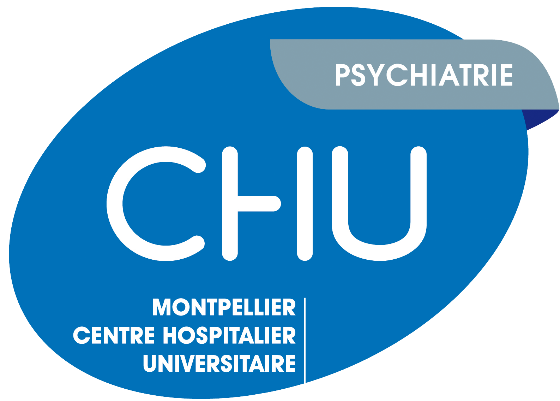